Требования  безопасности при проведении закупок для общеобразовательных организаций

Разработка технического задания
Заключение договора
1
Требования  безопасности при проведении закупок для общеобразовательных организаций
Нормативно-правовая база в сфере государственных закупок
Закон Кыргызской Республики о государственных закупках (принят ЖК КР 18.02.2015 г., вступил в силу 04.05.2015 г.
Приказ Министерства финансов Кыргызской Республики от 14 октября 2015 года № 175-пОб утверждении нормативных правовых актов в сфере государственных закупок.
Постановление Правительства Кыргызской Республики от 16.01.2016 года №10  Об утверждении пороговых сумм при осуществлении закупок товаров, работ и услуг.
2
Требования  безопасности при проведении закупок для общеобразовательных организаций
Приказом Минфина КР от 14 октября 2015 года № 175-пОб утверждении нормативных правовых актов в сфере государственных закупок
утверждены:
- Положение о правилах проведения электронных государственных закупок;
- Методическая инструкция на применение льгот внутренним поставщикам (подрядчикам);
- Методическая инструкция по оценке конкурсных заявок;
- Положение о применении рамочного соглашения;
- Положение о порядке работы независимой межведомственной комиссии по рассмотрению жалоб на действия или бездействия закупающих организаций и включение в Базу данных ненадежных поставщиков (подрядчиков) в ходе проведения государственных закупок;
- Стандартная конкурсная документация на закупку товаров одноэтапным, двухэтапным, упрощенным методами и методом на понижение цены;
- Стандартная конкурсная документация на закупку работ одноэтапным, двухэтапным, упрощенным методами;
- Стандартная конкурсная документация на закупку услуг одноэтапным, двухэтапным, упрощенным методами и методом на понижение цены.
3
Требования  безопасности при проведении закупок для общеобразовательных организаций
Требования к качеству закупаемых товаров для школьного питания
Качество – это совокупность свойств продукции, призванных удовлетворять потребность в соответствии с назначением продукции.
Безопасность продукции – отсутствие недопустимого риска жизни и здоровью.
Закон КР Об основах технического регулирования от 2004 г. ввел понятие “технический регламент”
Технический регламент – документ, устанавливающий обязательные для применения и исполнения требования к продукции и к связанным с ней процессами, производства, хранения, перевозки, реализации, утилизации, а также формы и процедуры оценки их соответствия установленным обязательным требованиям.
4
Требования  безопасности при проведении закупок для общеобразовательных организаций
Технические регламенты
О безопасности пищевой продукции.
О безопасности продуктов мукомольно-крупяной промышленности
О безопасности молока и молочной продукциию.
О безопасности мяса и мясной продукции.
О безопасности упаковки.
и другие
Постановлением Правительства Кыргызской Республики 
от 30 декабря 2005 года № 639«Об обязательном подтверждении соответствия продукции» утвержден  
Перечень продукции, подлежащей обязательному подтверждению соответствия
5
Требования  безопасности при проведении закупок для общеобразовательных организаций
Технические регламенты
О безопасности пищевой продукции.
О безопасности продуктов мукомольно-крупяной промышленности
О безопасности молока и молочной продукциию.
О безопасности мяса и мясной продукции.
О безопасности упаковки.
и другие
Постановлением Правительства Кыргызской Республики 
от 30 декабря 2005 года № 639«Об обязательном подтверждении соответствия продукции» утвержден  
Перечень продукции, подлежащей обязательному подтверждению соответствия
6
Требования  безопасности при проведении закупок для общеобразовательных организаций
Документы подтверждающие качество и безопасность Товара
декларация о соответствии
сертификат соответствия
- документ, которым изготовитель (официальный представитель иностранного изготовителя, продавец) удостоверяет, что выпускаемая им в обращение продукция соответствует требованиям технических регламентов
- документ, удостоверяющий, что продукция соответствуют установленным требованиям технических регламентов, положениям стандартов, сводам правил или условиям договора
7
Требования  безопасности при проведении закупок для общеобразовательных организаций
Кодекс Кыргызской Республики об административной ответственности
Статья 286. Реализация продовольственных товаров с нарушением технических регламентов либо без документов, подтверждающих безопасность для жизни и здоровья потребителей
Административный штраф:
- на граждан - от пяти до десяти,
- на должностных лиц - от пятидесяти до ста расчетных показателей с приостановлением деятельности до устранения нарушений.
Статья 287. Производство, поставка, реализация продукции, не соответствующей обязательным требованиям технических регламентов, реализация продукции, подлежащей обязательному подтверждению соответствия, без подтверждения ее соответствия (без сертификата соответствия или декларации о соответствии)-,
Административный штраф:
 - на граждан - от двух до пяти,
 - на должностных лиц - от двадцати до пятидесяти расчетных показателей.
8
Требования  безопасности при проведении закупок для общеобразовательных организаций
Организация и проведение государственных закупок в   электронном формате
1. Регистрация школы как закупающей организации.
2. Формирование и публикация годового плана государственных закупок.
3. Утверждение состава конкурсной комиссии приказом директора.
4. Разработка и утверждение конкурсной документации.
5. Разъяснение школой положений в конкурсной документации поставщикам.
6. Формирование конкурсной заявки поставщиками.
7. Подача конкурсной заявки поставщиками.
8. Вскрытие конкурсных заявок участников конкурса школой и публикация протокола вскрытия конкурсных заявок. 
9. Оценка и сопоставление конкурсных заявок конкурсной комиссией  и определение победителя.
10. Заключение договора.
9
Технические спецификации на оконные блоки
Технические спецификации на посуду
Технические спецификации на продукты питания
Требования  безопасности при проведении закупок для общеобразовательных организаций
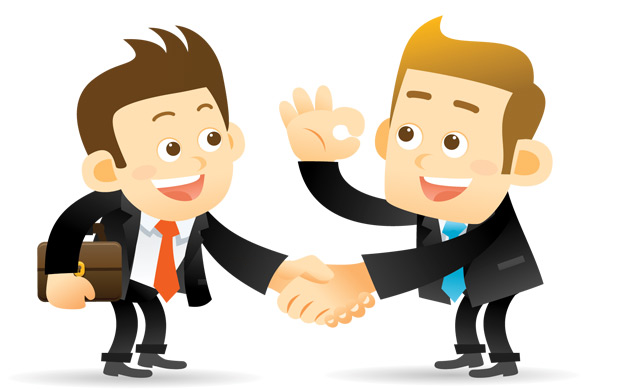 Заключение договора поставки продуктов
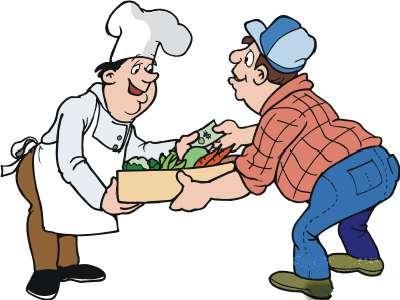 13
Требования  безопасности при проведении закупок для общеобразовательных организаций
ДОГОВОР
ГРАЖДАНСКО-ПРАВОВОЙ ДОГОВОР, ПРЕДМЕТОМ КОТОРОГО ЯВЛЯЕТСЯ ПОСТАВКА ТОВАРОВ, ЗАКЛЮЧАЕМЫЙ ОТ ЗАКУПАЮЩЕЙ ОРГАНИЗАЦИЕЙ, ДЛЯ ОРГАНИЗАЦИИ ШКОЛЬНОГО ПИТАНИЯ
ДОГОВОР ПОСТАВКИ ТОВАРОВ ЗАКЛЮЧАЕТСЯ  НА УСЛОВИЯХ, ПРЕДУСМОТРЕННЫХ В конкурсной документации закупающей организации и  конкурсной заявке поставщика С КОТОРЫМ ЗАКЛЮЧАЕТСЯ ДОГОВОР.
ПРИ ЗАКЛЮЧЕНИИ ДОГОВОРА УКАЗЫВАЕТСЯ, ЧТО В течение срока действия Договора цена на Товар может изменяться только в сторону понижения.
ПРИ ЗАКЛЮЧЕНИИ И ИСПОЛНЕНИИ ДОГОВОРА ИЗМЕНЕНИЕ ЕГО УСЛОВИЙ НЕ
ДОПУСКАЕТСЯ, ЗА ИСКЛЮЧЕНИЕМ СЛУЧАЕВ, УСТАНОВЛЕННЫХ ЗАКОНОМ
14
Требования  безопасности при проведении закупок для общеобразовательных организаций
Обязательные реквизиты договора
Полное наименование закупающей организации и получателя (общеобразовательной организации)
Дата проведения торгов (конкурса или прямого заключения договора)
Порядковый номер торгов
Дата договора
Дата исполнения договора
Код ведомственной классификации
Код экономической классификации
15
Требования  безопасности при проведении закупок для общеобразовательных организаций
Приложения к договору поставки продуктов питания
СПЕЦИФИКАЦИЯ
ГРАФИК ПОСТАВКИ
1. Наименование и количество товара, стоимость единицы товара.
2. Требования к:
- качеству;
 -техническим характеристикам товара;
- безопасности;
 -потребительским свойствам;
- размерам;
- упаковке;
- отгрузке товара;
-иные показатели.
1. Наименование и количество товара, стоимость единицы товара.
2. Место поставки товаров
16
СПАСИБО
ЗА
ВНИМАНИЕ!
С уважением,
ОРОЗАЛИЕВА ГУЛНАРА
17